Места работы выпускников:
Службы охраны труда промышленных предприятиях; подразделения Министерства труда и социального развития РС (Я); органы государственного надзора; горноспасательные службы; администрации улусов, городов, муниципалитетов, подразделения МЧС России по РС(Я), подразделения пожарной охраны.








Вступительные экзамены: 
ЕГЭ по математике, физике, русскому языку. 
Срок обучения:
Бакалавриат очный – 4 года
Магистратура – 2 года
на базе высшего образования
Аспирантура – 4 года
Мы приглашаем вас, 
дорогие выпускники, учиться у нас! Защита жизни 
и здоровья людей –самая благородная профессия! 







НАШ АДРЕС: 
677018, г. Якутск, ул. Кулаковского, д.50, СВФУ им. М.К.Аммосова
Корпус технических факультетов, 
Горный институт, 
кафедра Техносферной безопасности 
каб.502, 504, 518.
ФГАОУ ВО 
Северо-Восточный федеральный университет им. М.К.Аммосова
Горный институт
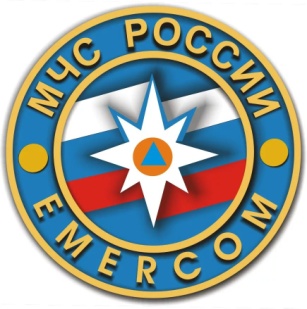 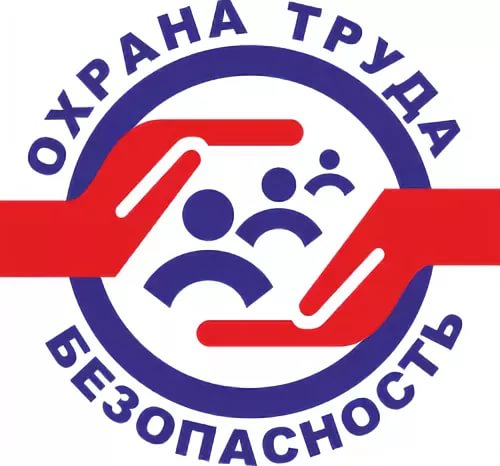 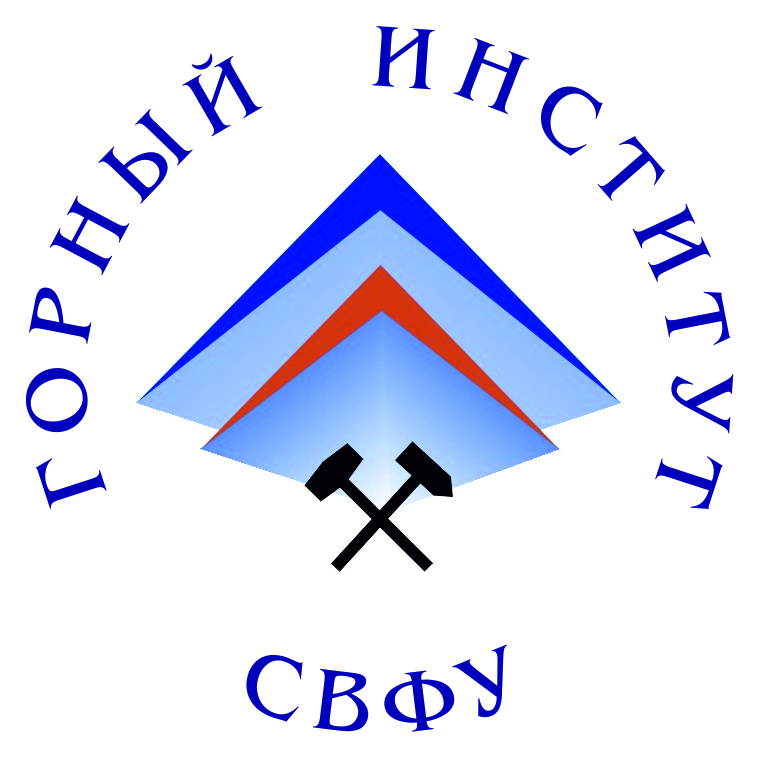 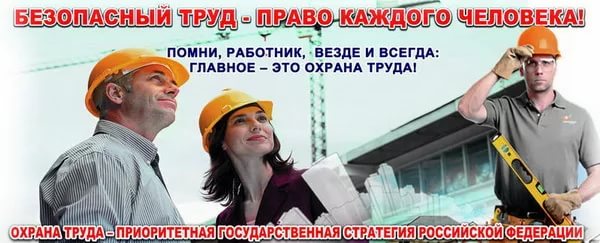 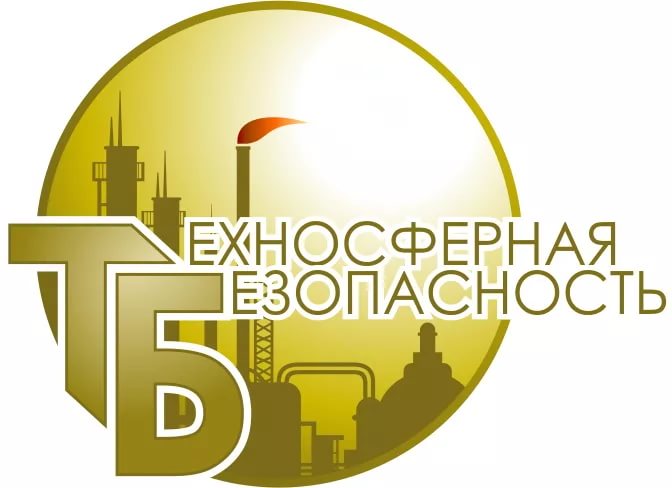 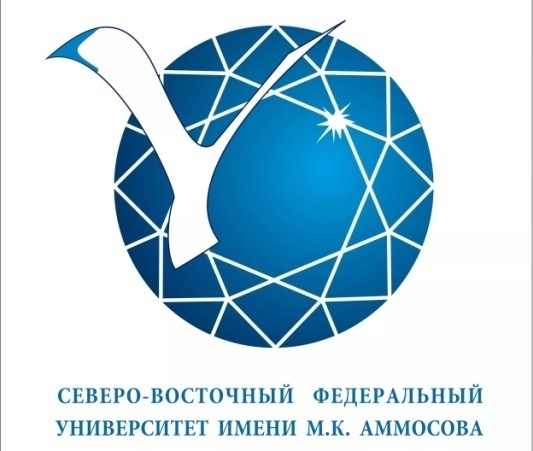 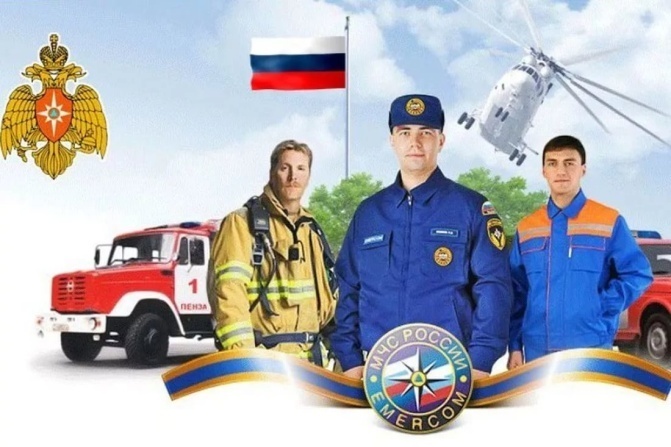 КАФЕДРА 
«ТЕХНОСФЕРНАЯ БЕЗОПАСНОСТЬ»
г.Якутск
На нашей кафедре ведется подготовка: 
по направлению  
20.00.01 «Техносферная безопасность» 
профиль«Безопасность технологических процессов и производств» (бакалавр)
профиль «Защита в чрезвычайных ситуациях» (бакалавр)
профиль  «Пожарная безопасность» (бакалавр)
Профиль «Управление безопасным развитием техносферы» (магистр)
Профиль «Управление пожарной безопасностью» (магистр)
Аспирантура «Пожарная и промышленная безопасность» (канд. техн. наук)
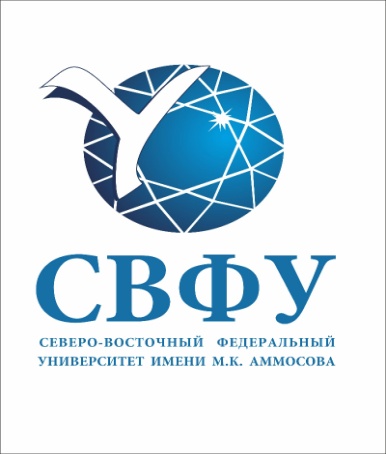 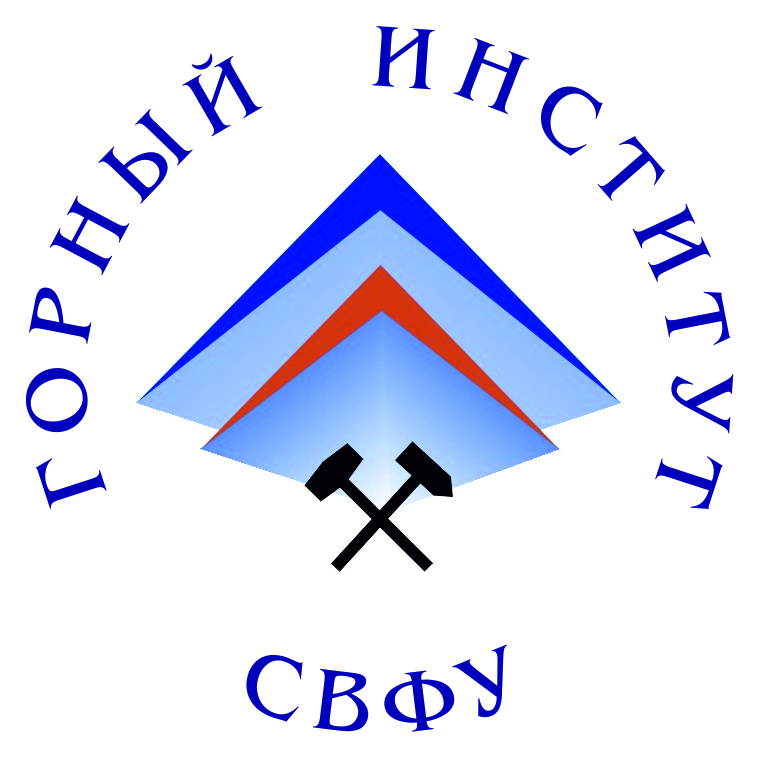 Специалисты по направлению подготовки «Техносферная безопасность» могут занимать такие должности как: 
аналитик безопасности и рисков;
инженер по охране труда;
 - инженер по пожарной безопасности;
 - инженер по промышленной безопасности;
 - инженер по технике безопасности;
 - инженер по техническому надзору;
 - инженер по экологической безопасности;
 - инспектор государственного надзора и контроля; 
менеджер по промышленной безопасности;
 - эксперт по экологической безопасности и многие другие. 
А также работать в органах Природонадзора и Ростехнадзора, экологической полиции, подразделениях МЧС, в управляющих компаниях ЖКХ, в органах лесного, рыбного и пожарного надзора. С каждым годом данная специальность становится все более востребованной.
Первый уровень подготовки  Бакалавриат - «Безопасность технологических процессов и производств», «Защита в чрезвычайных ситуациях», «Пожарная безопасность» После окончания  Ваш выбор- трудоустройство или продолжение учебы в магистратуре.

Второй уровень подготовки  Магистратура  «Управление безопасным развитием техносферы», «Управление пожарной безопасностью» более высокий уровень подготовки.

Третий уровень Аспирантура «Пожарная и промышленная безопасность» получение ученой степени кандидата технических наук.
Документы для поступления
Заявление установленной формы;
Документ удостоверяющий личность (паспорт);
Документ установленного образца о среднем общем образовании (аттестат),или  документ установленного образца о среднем или начальном профессиональном образовании;
2 фотографии 3*4;
Медицинская справка;
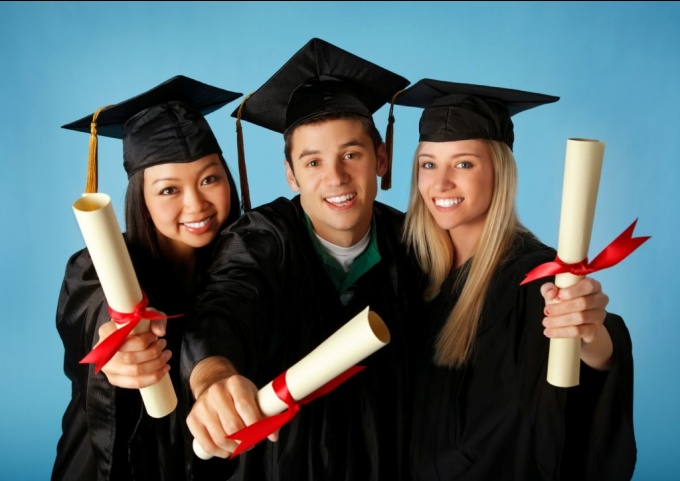 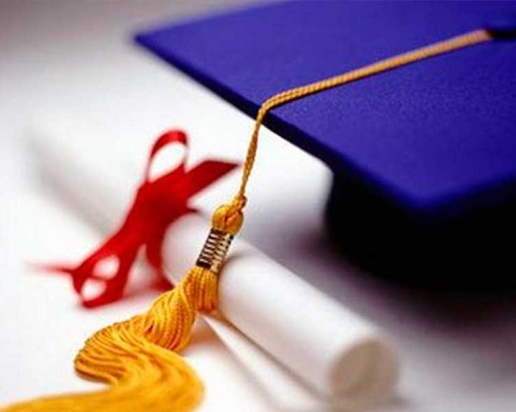